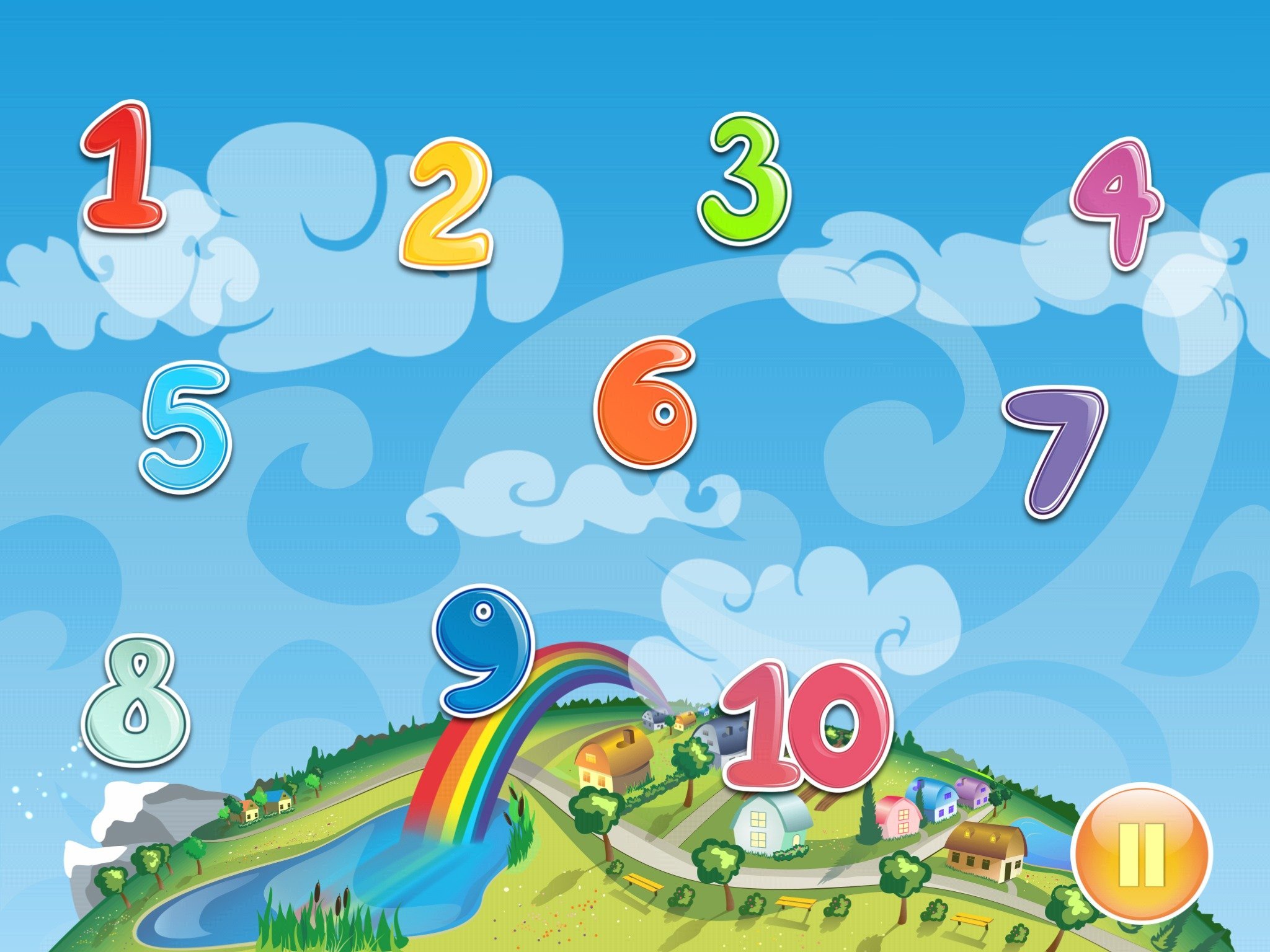 Matematika
2-sinf
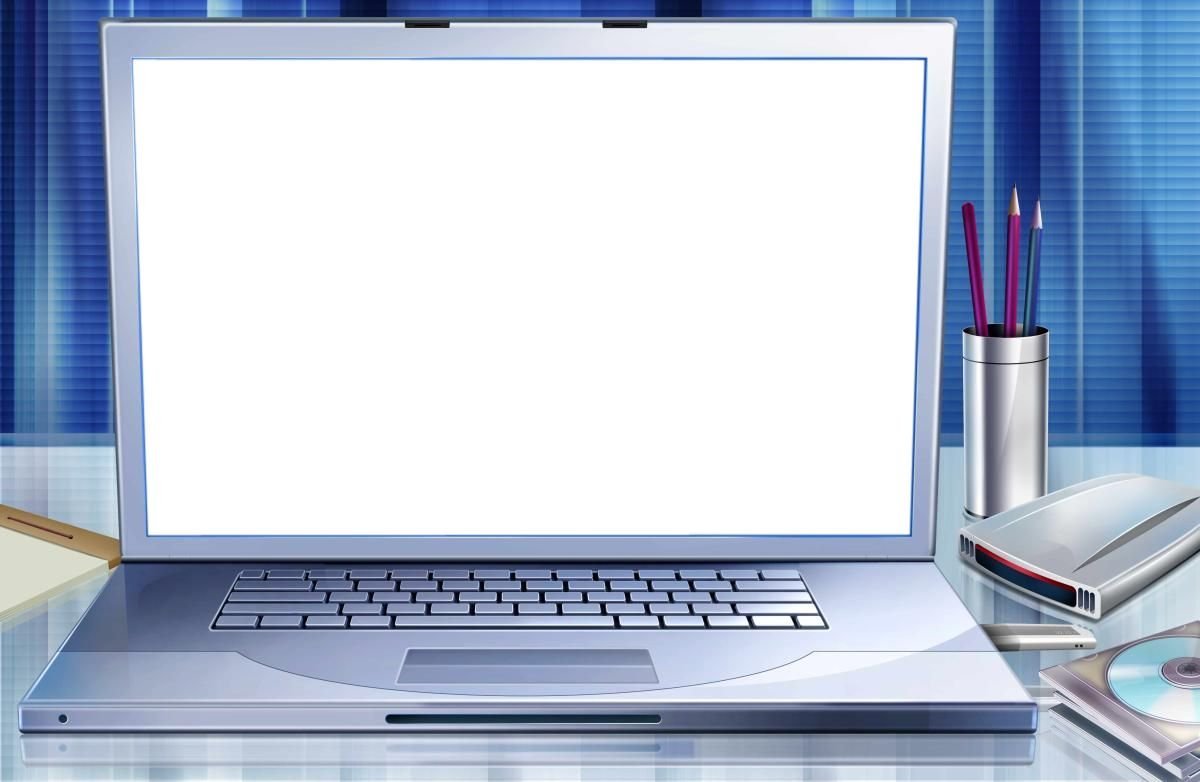 Mavzu: 
O‘tilganlarni  mustahkamlash
(19-dars, ijodiy)
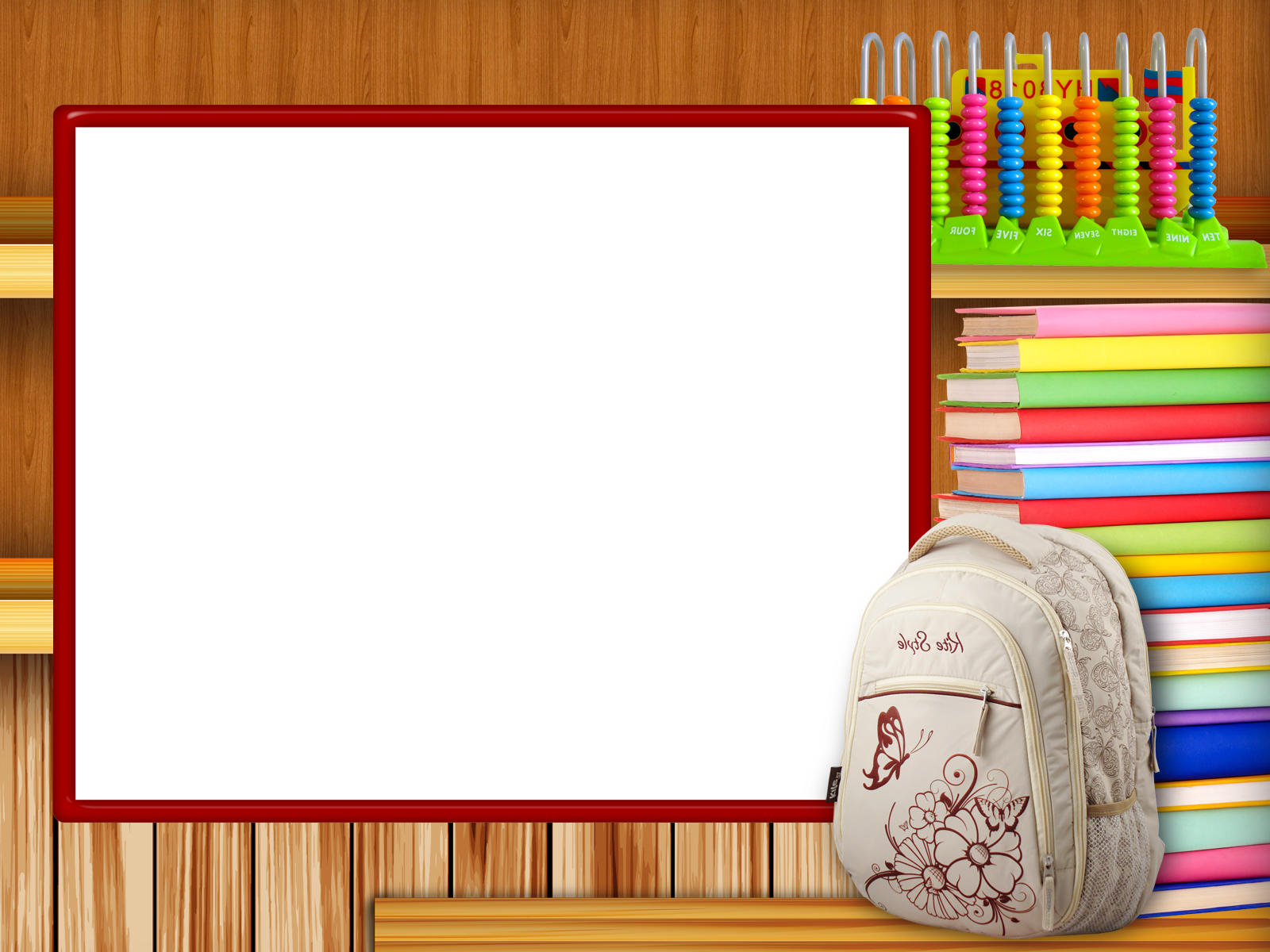 Mustaqil topshiriqni 
tekshiring:
31-bet,  6-misol.
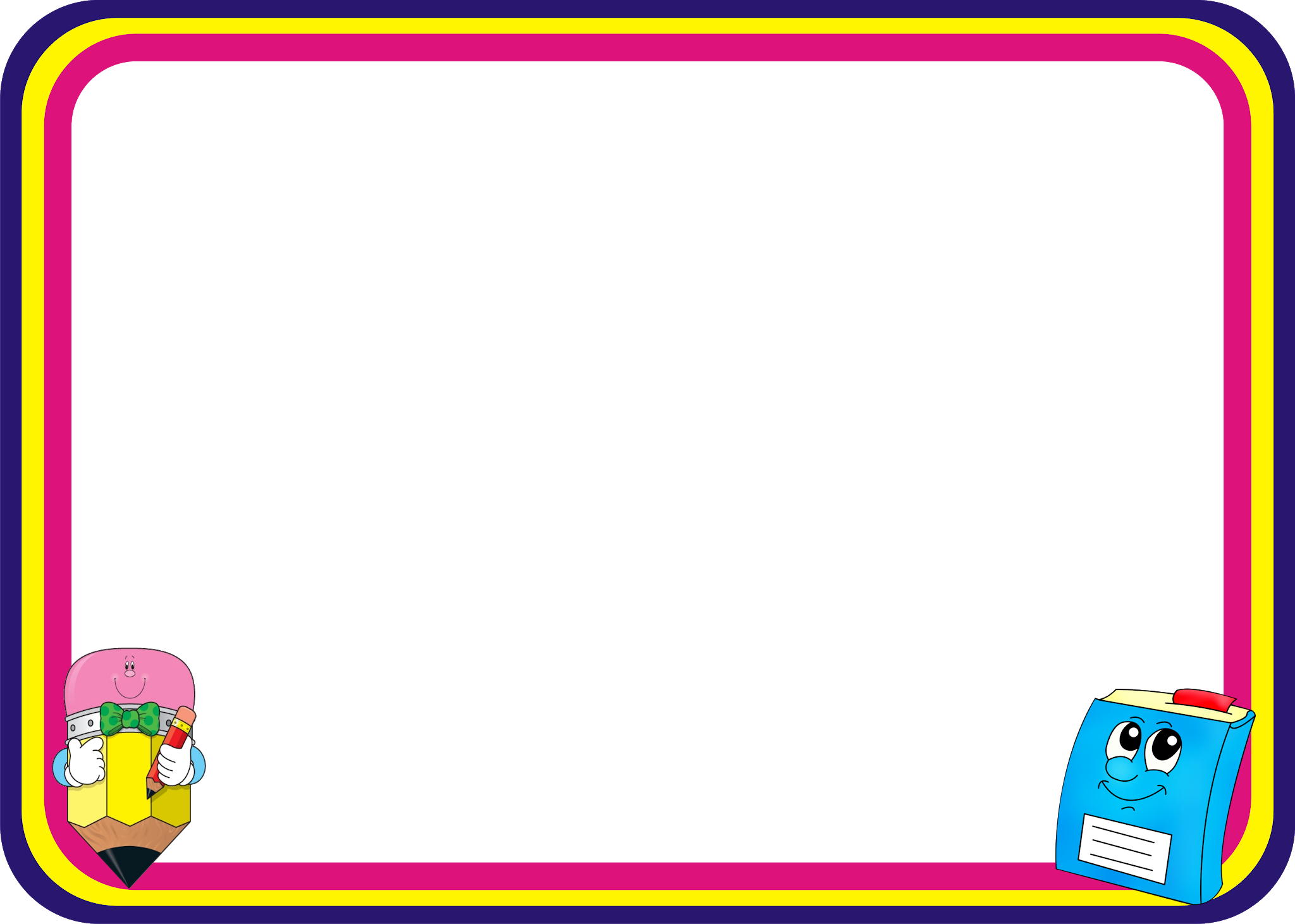 31-bet, 6-misol
Hisoblaymiz.
80
15 + 65 =
60
47 + 13 =
63
62 + 19 =
81
54 + 9 =
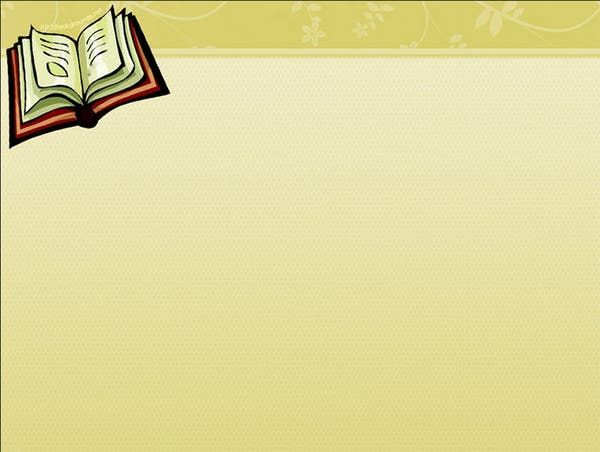 1-topshiriq
Bir xil shakldagi sonlar yig‘indisi 
va ayirmasini topamiz:
65
22
34
22 + 45 = 67
45 – 22 = 23
34 + 48 = 82
48 – 34 = 14
32
48
45
65 + 32 = 97
65 – 32 = 33
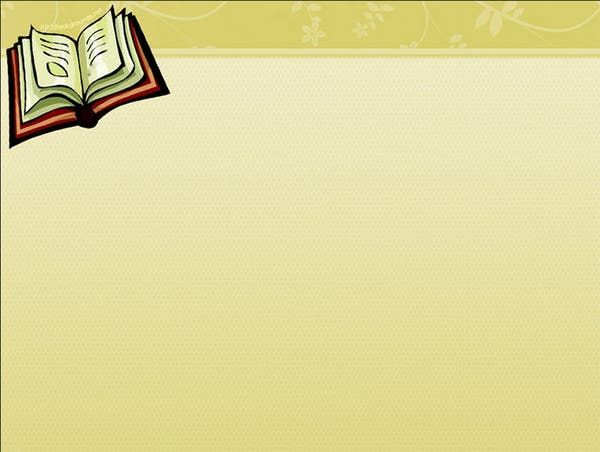 2-topshiriq
Sonlar nurini chizamiz. Bo‘sh kataklarga 
mos sonlarni yozamiz.
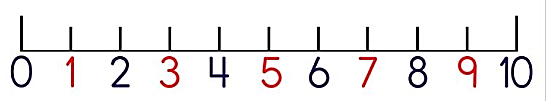 4
6
10
12
16
18
22
24
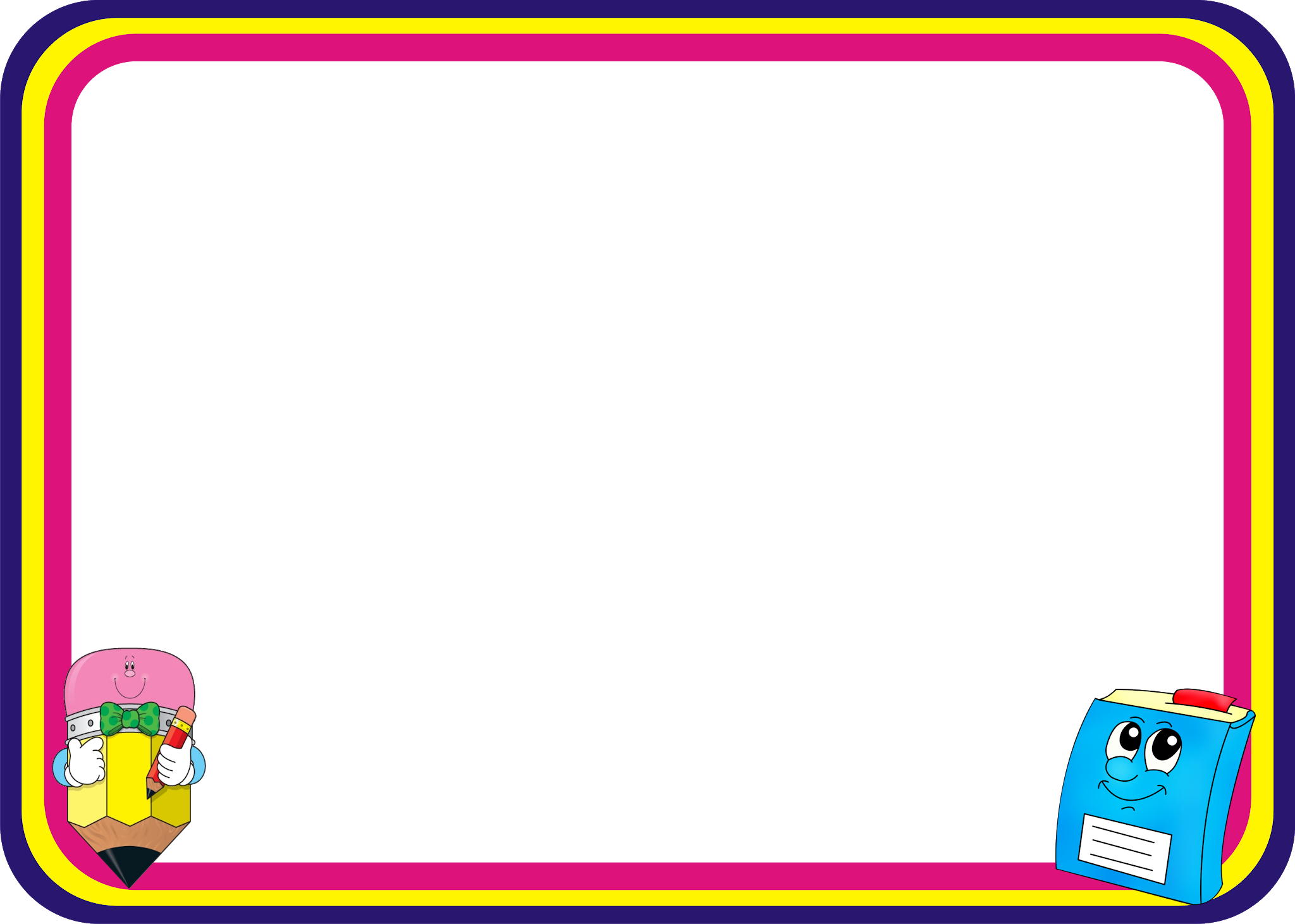 3-topshiriq
Hisoblaymiz:
1
1
1
1
1
7
5
2 8
2
4 6
+
7 3
+
4 9
7
4 9
5
+
+
+
8
0
5
4
3
5
5
1
5
1
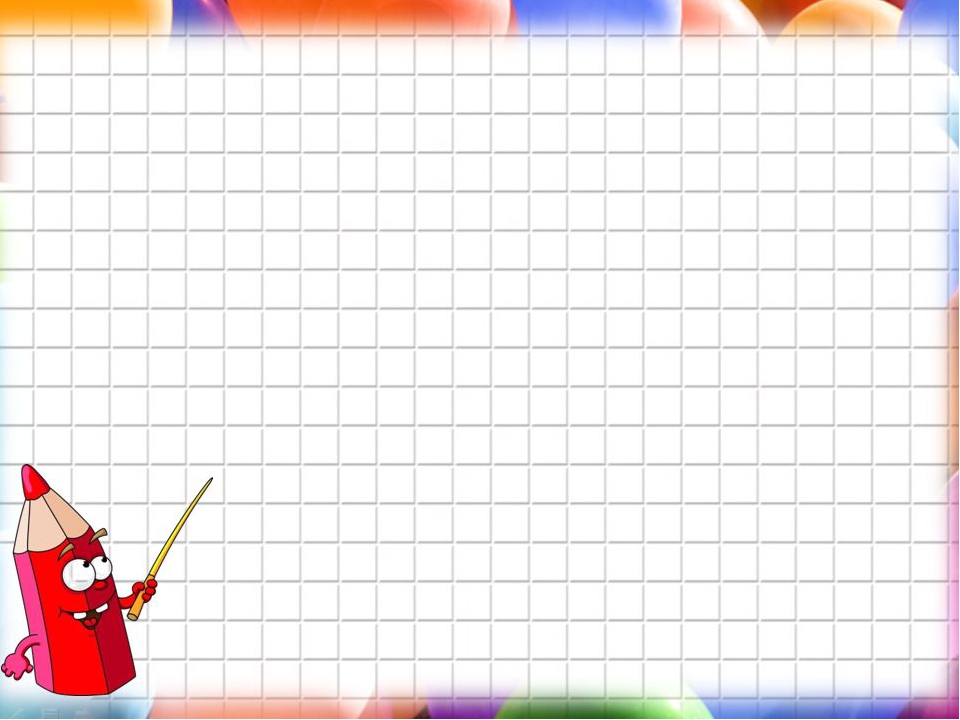 4-topshiriq
Namunaga asosan keyingi sonlarni yozamiz.
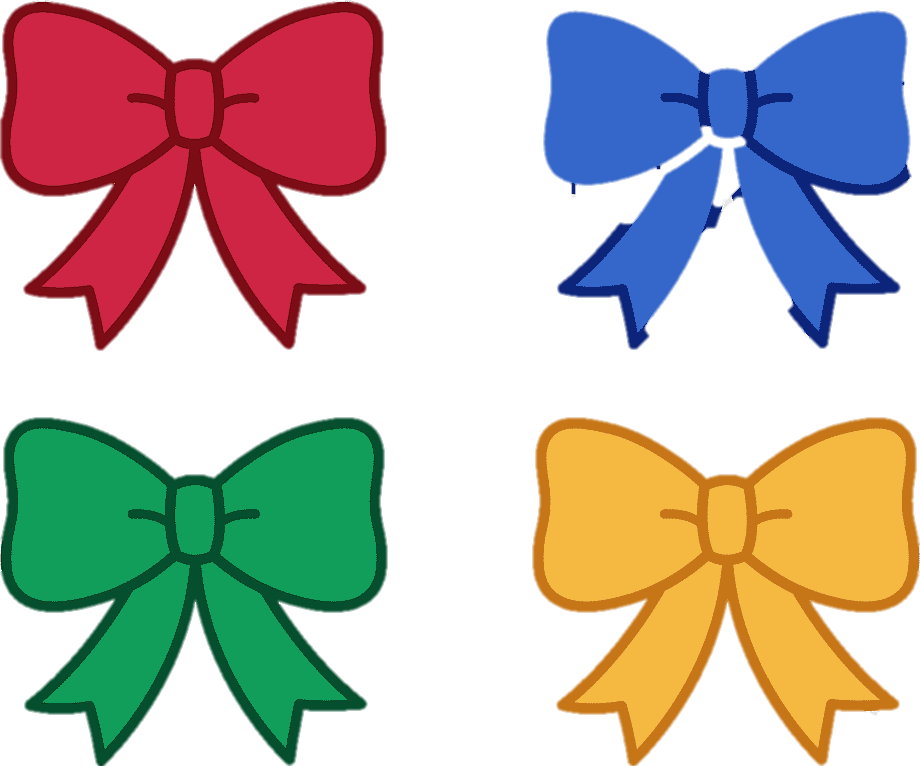 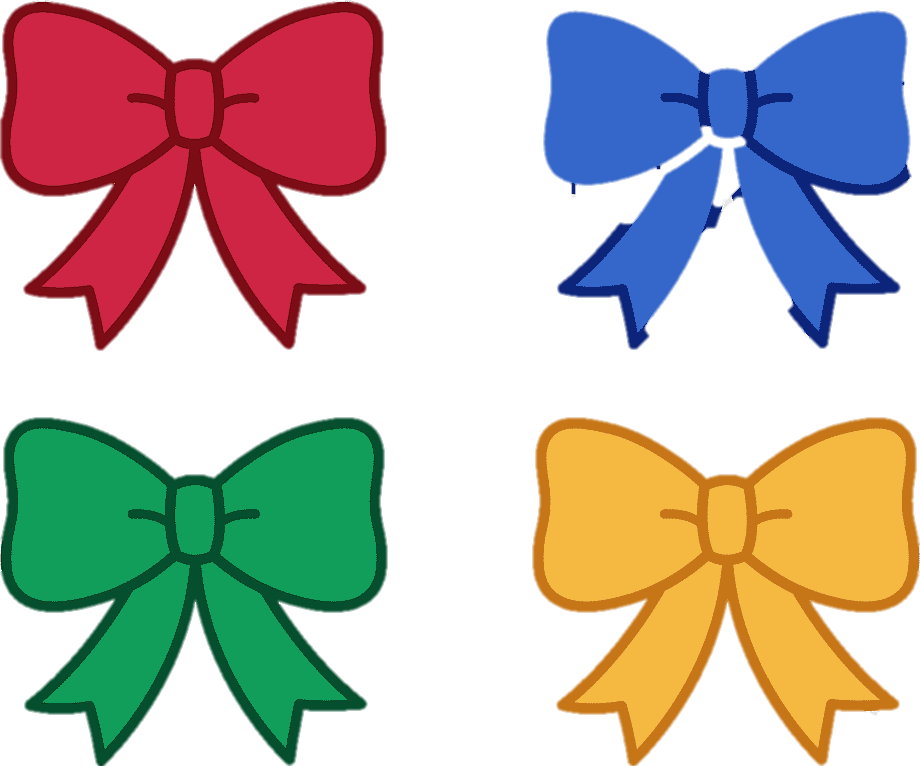 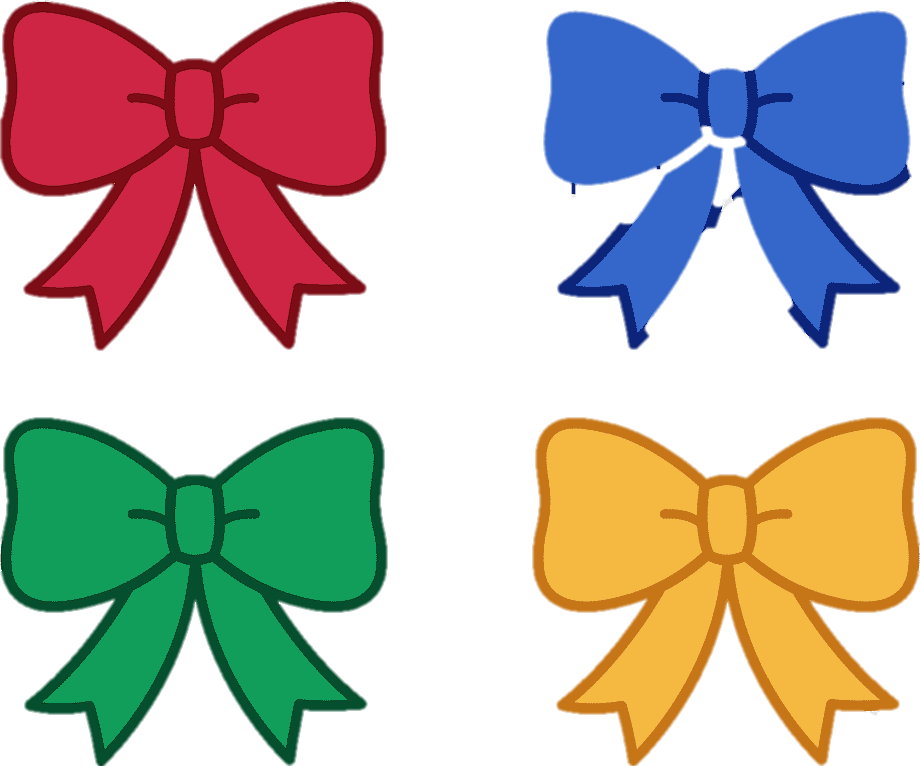 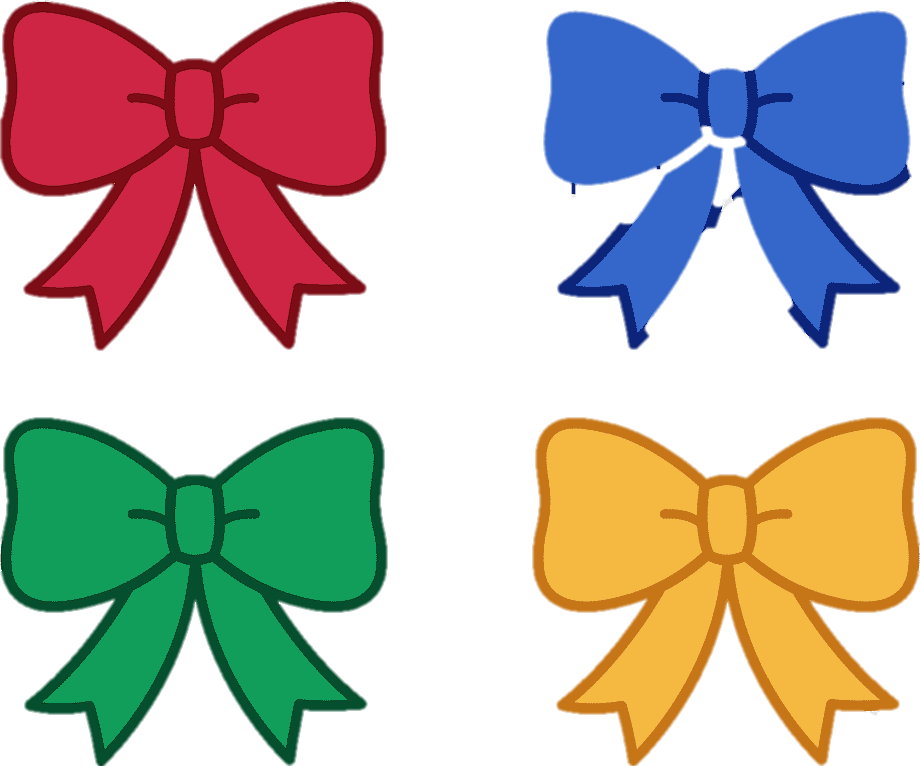 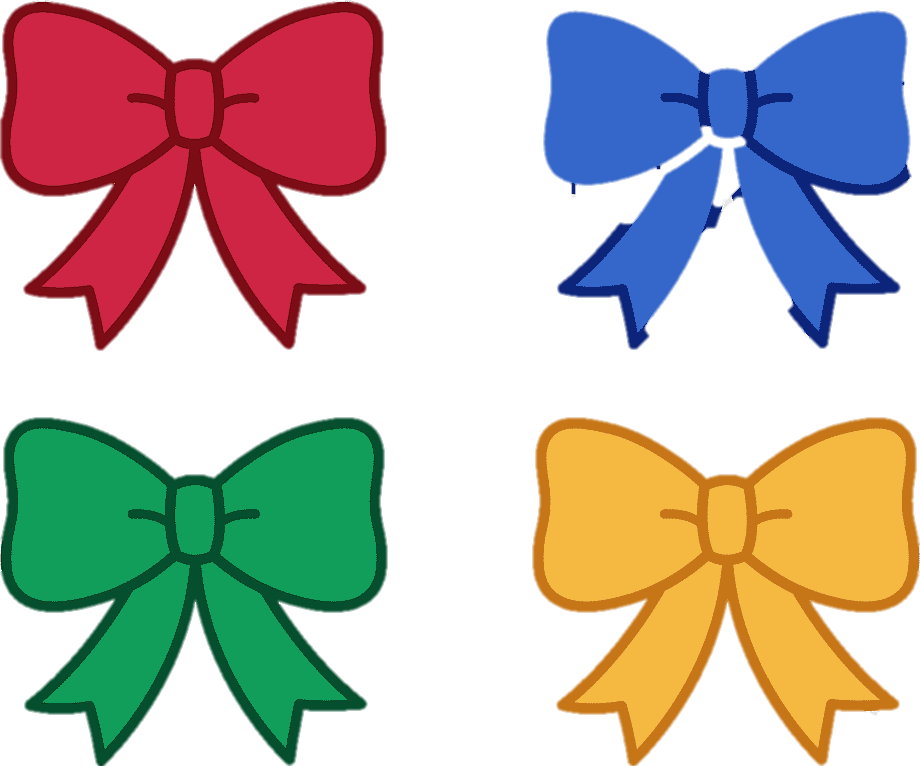 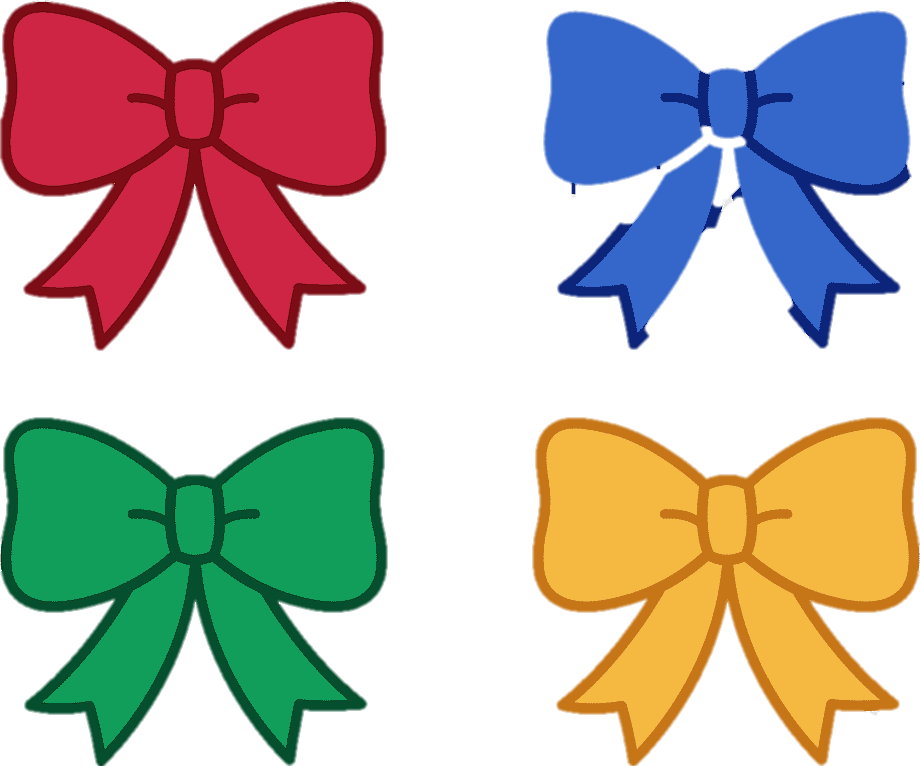 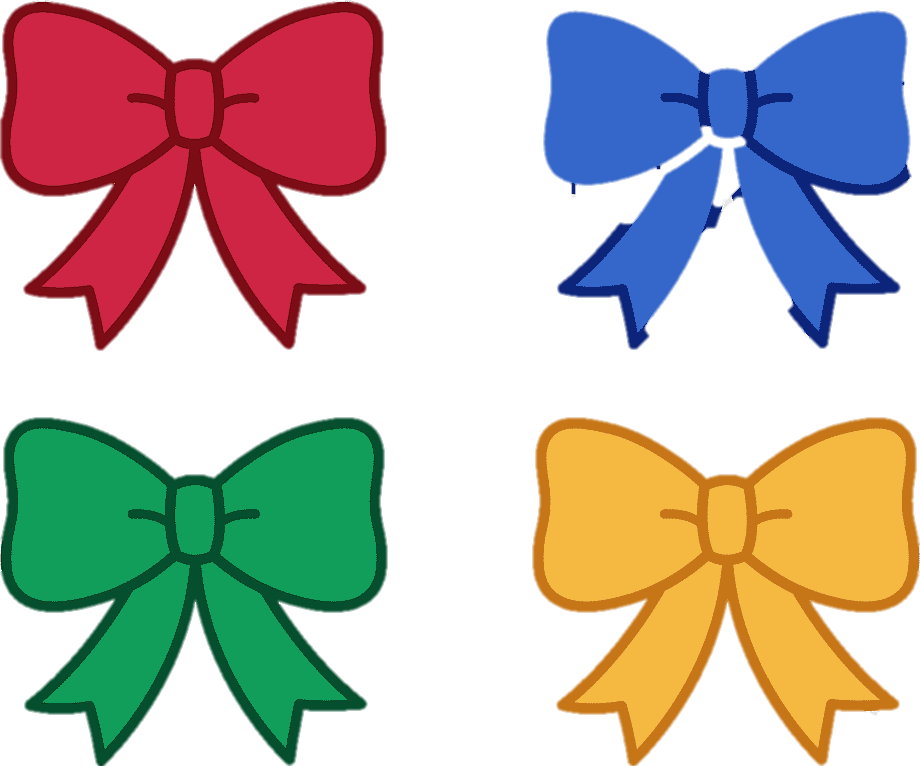 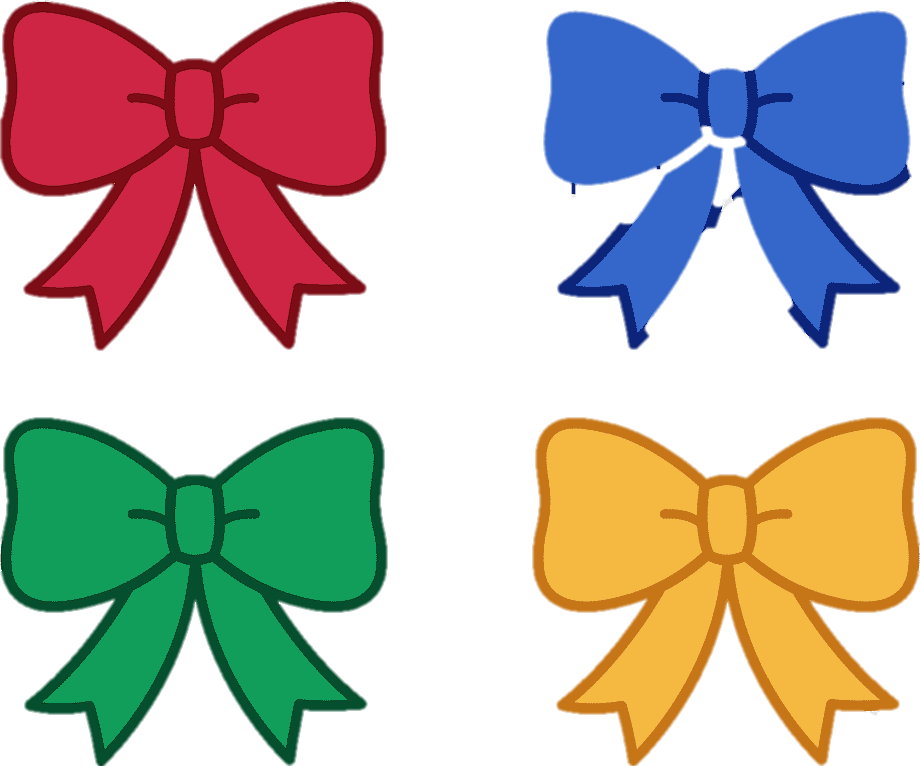 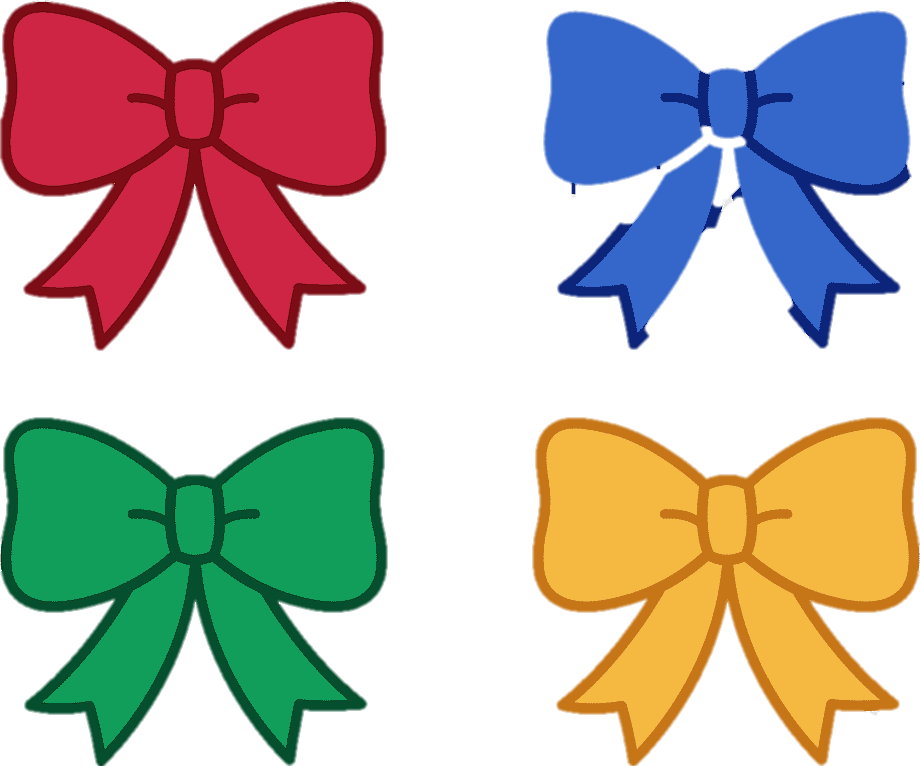 19
11
14
15
23
4
6
8
2
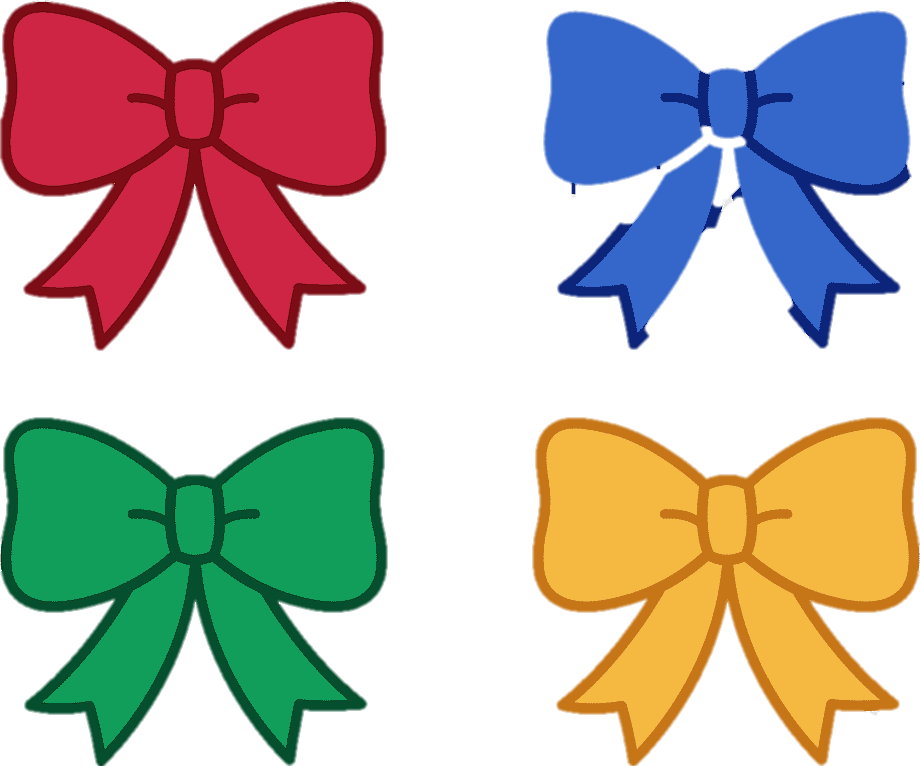 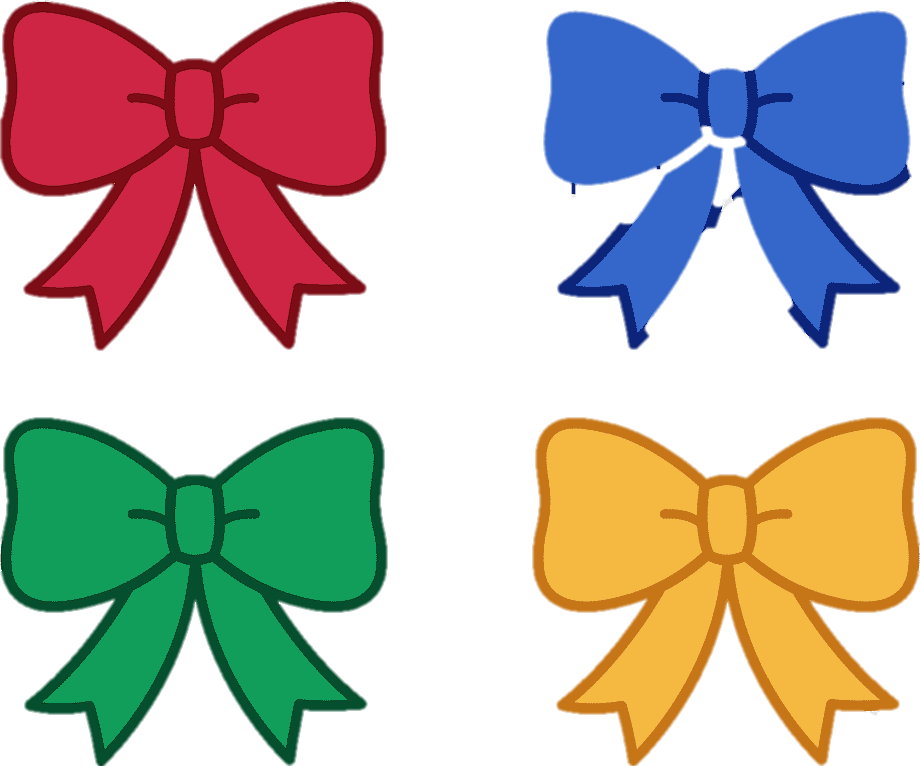 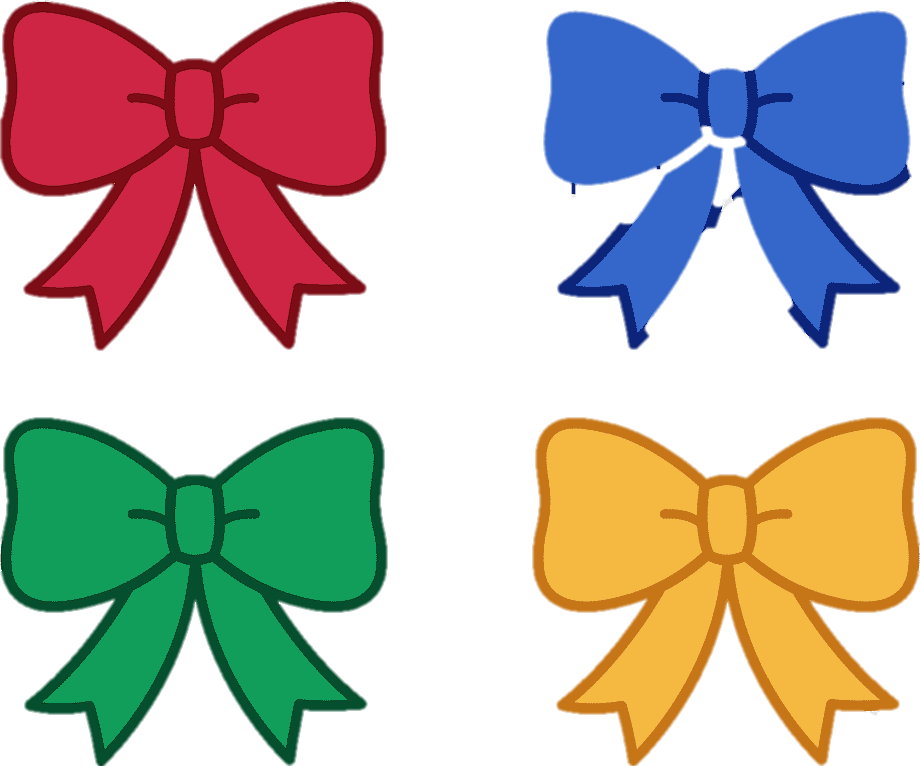 35
25
30
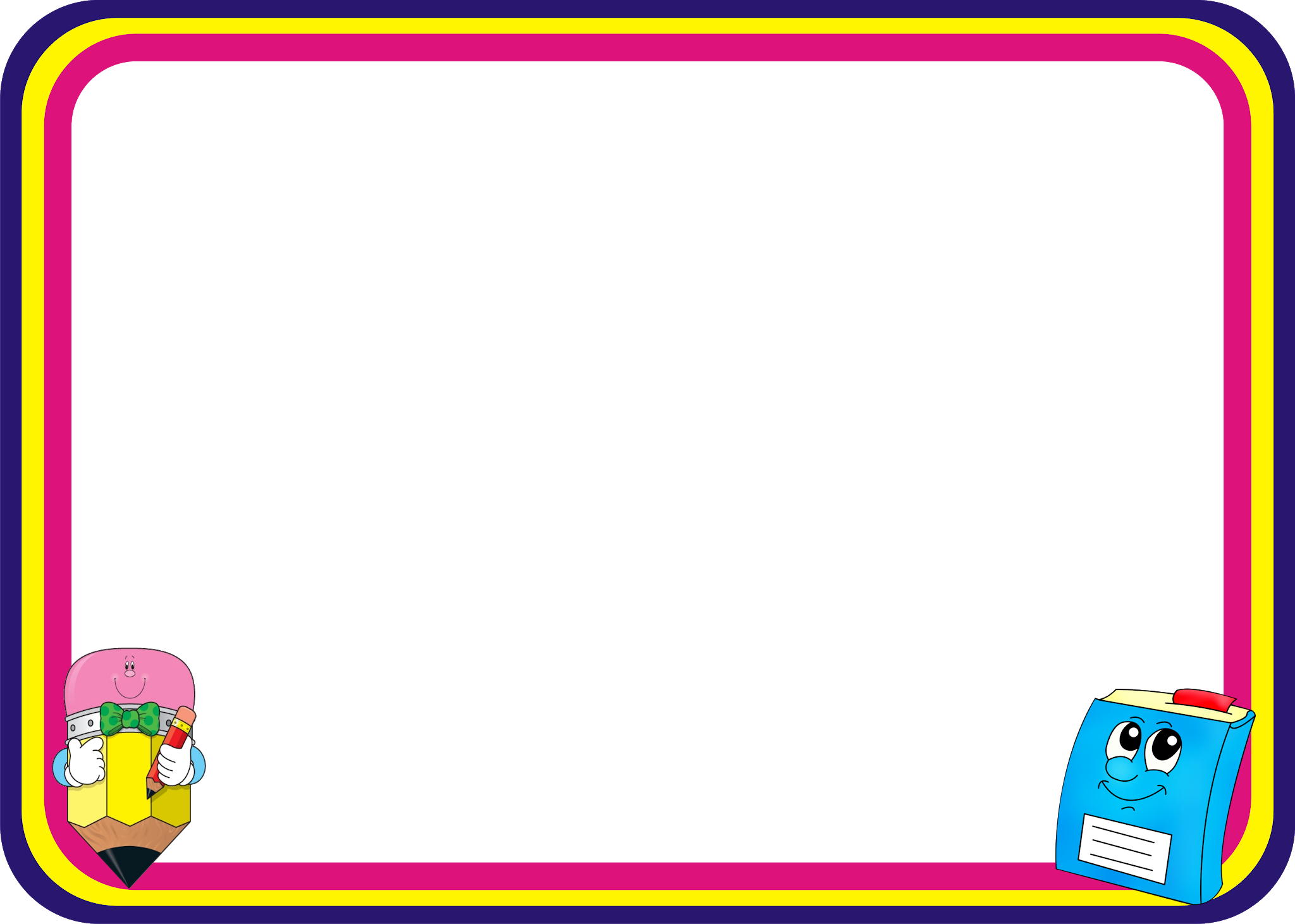 5-topshiriq
Rasmda nechta uchburchak bor?
9 ta
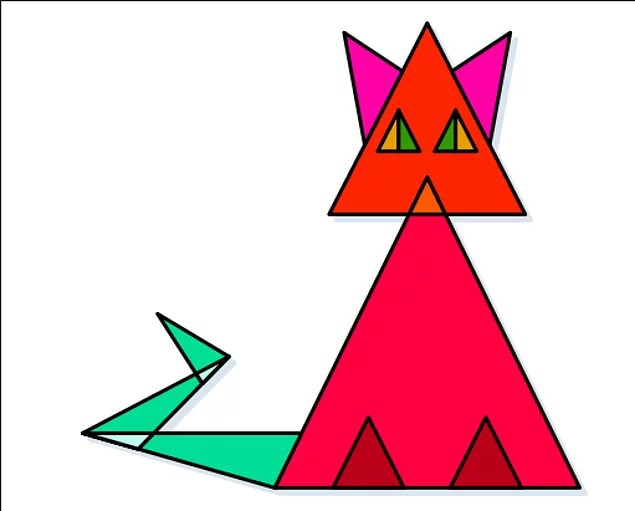 18 ta
4 ta
5 ta
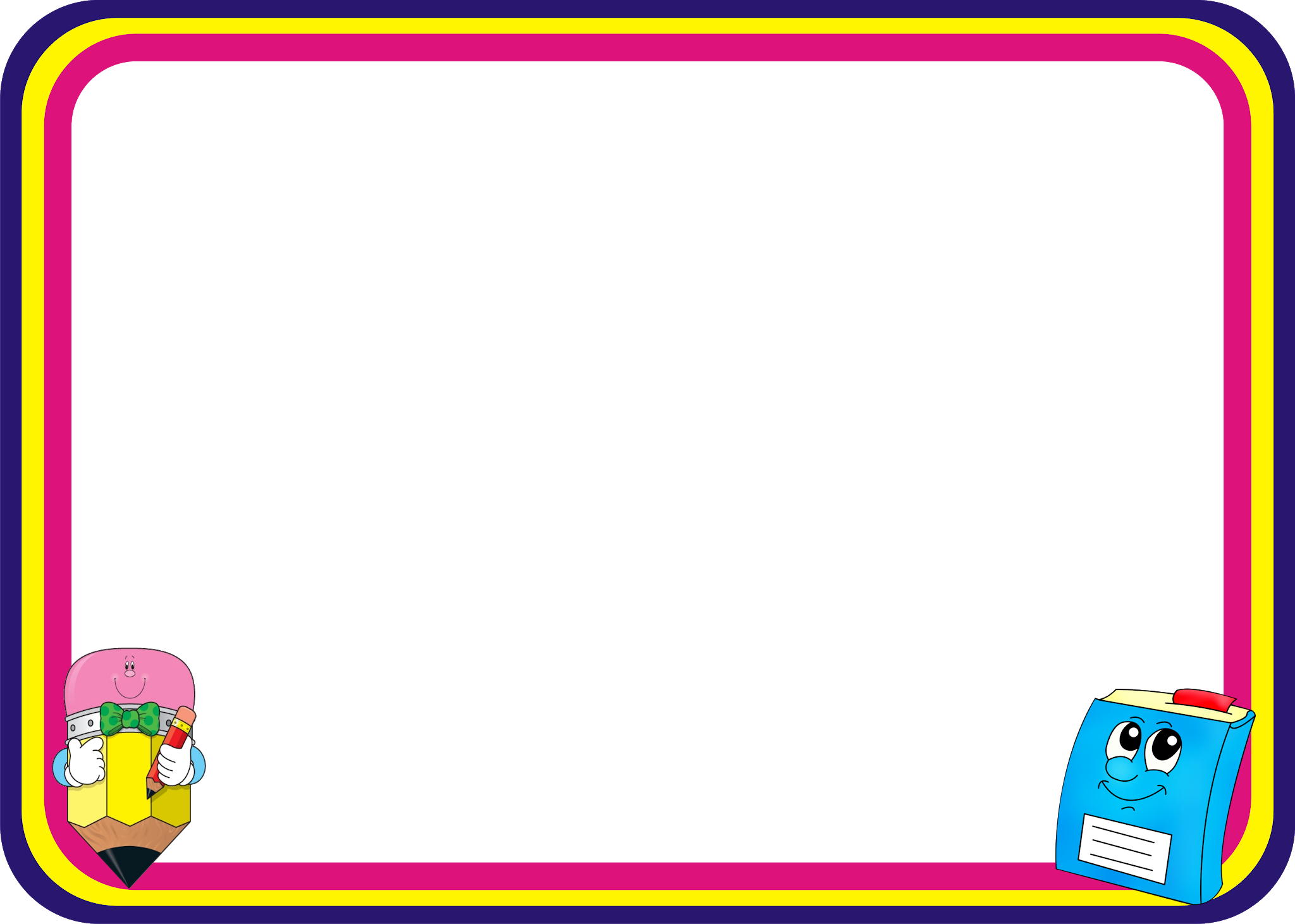 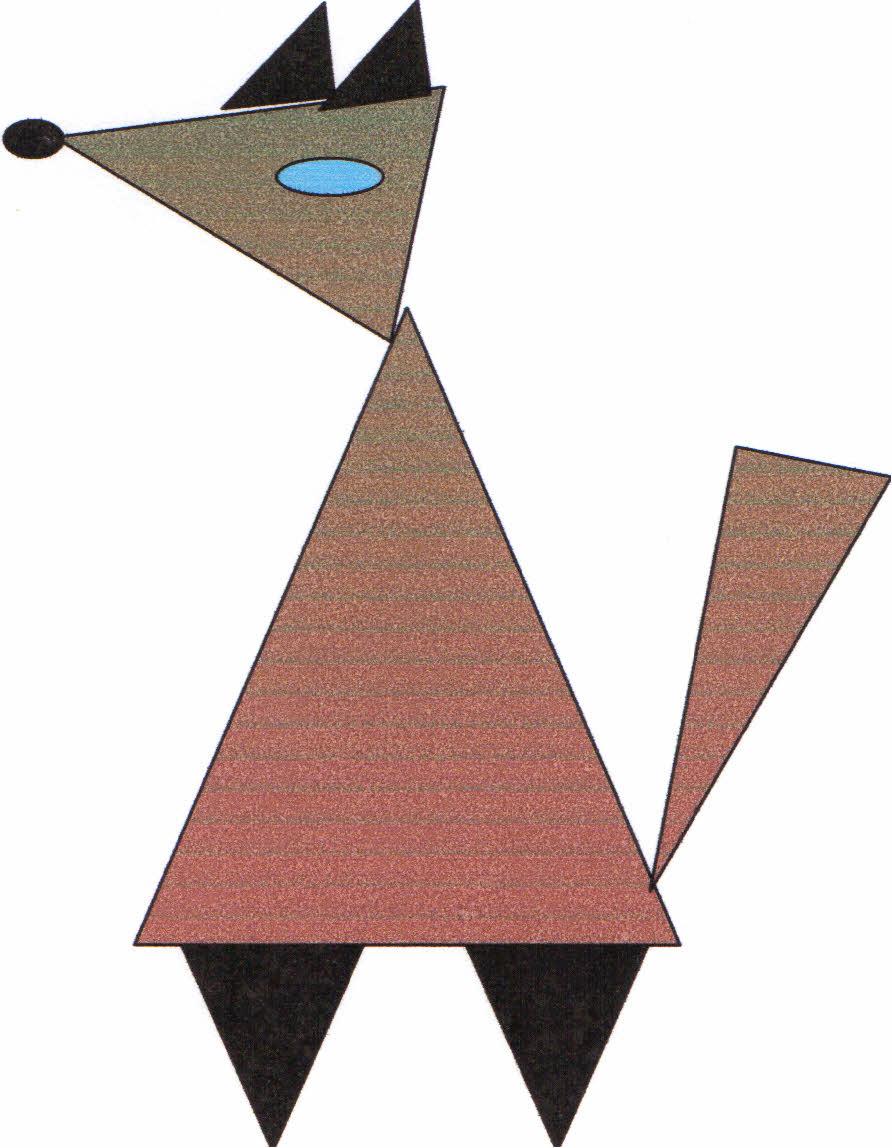 Ushbu shaklni yasang va rasmdagi uchburchaklar sonini aniqlang:
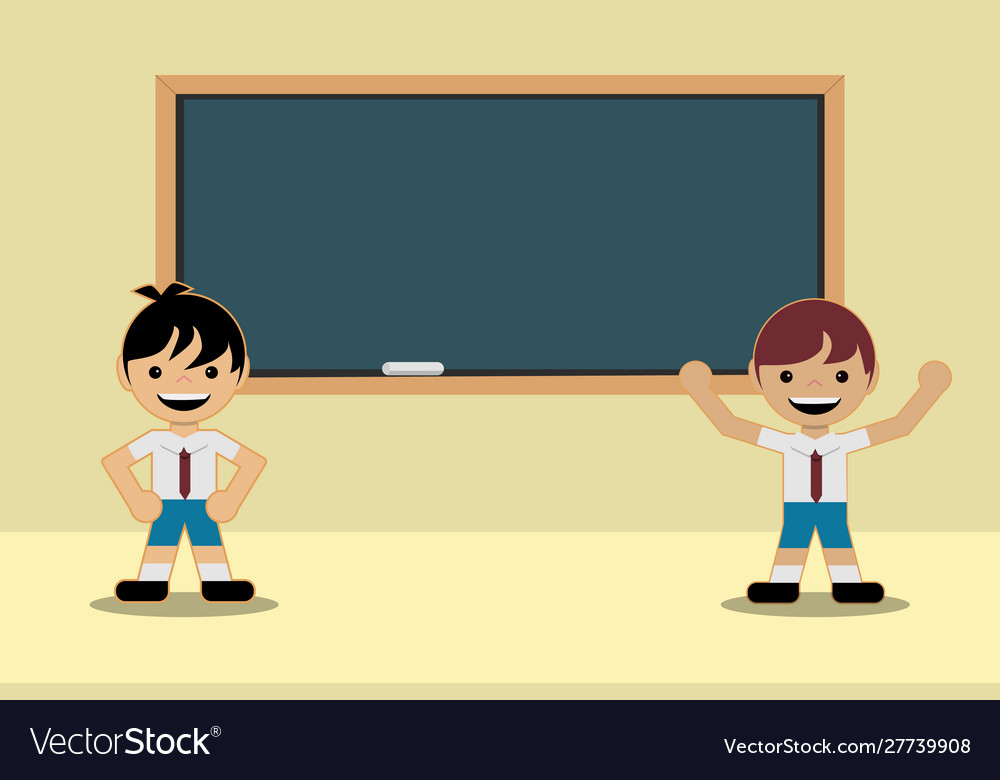 Mustaqil topshiriq:
Misolarni yeching.
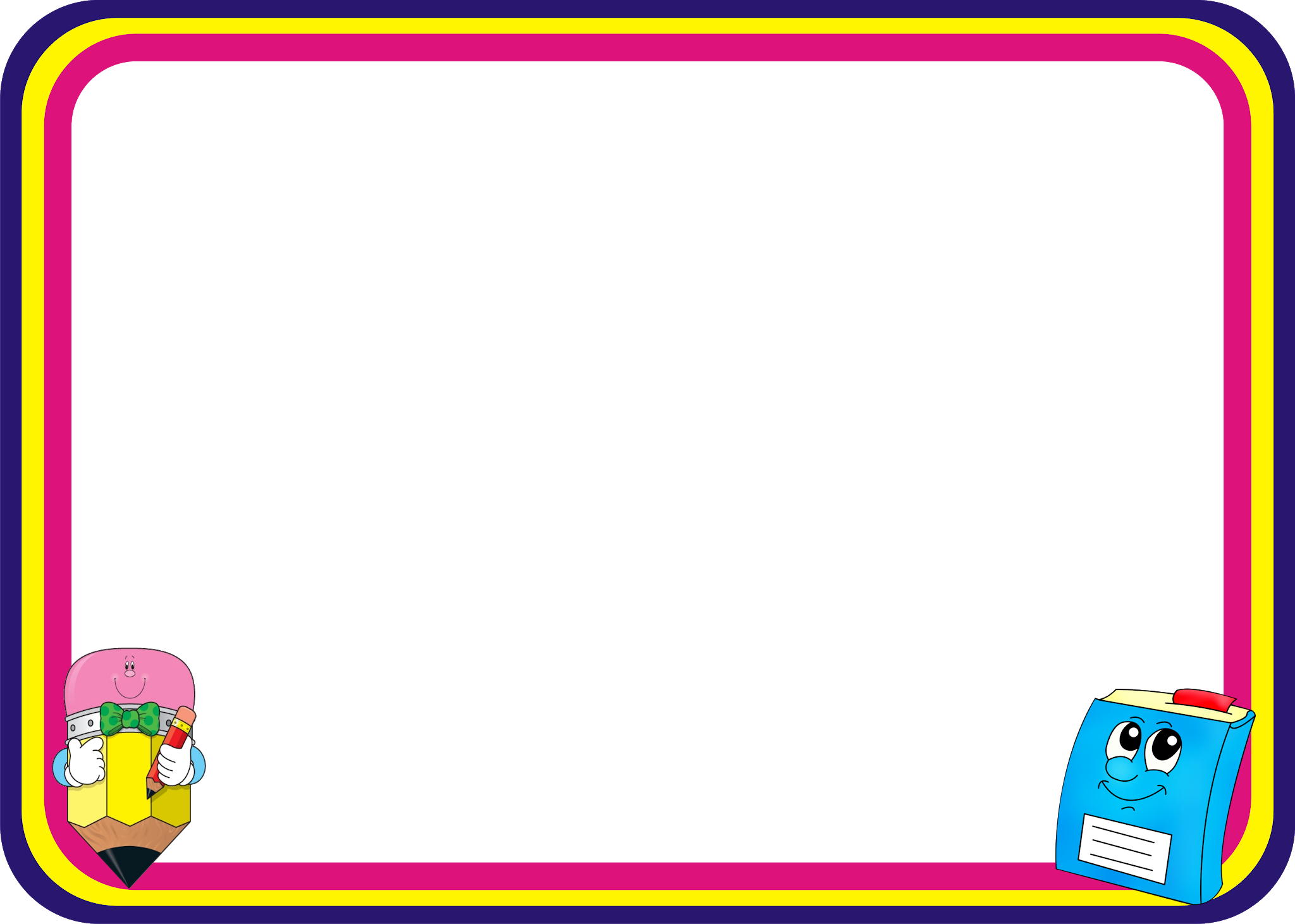 Ikki xonali sonlarni qo‘shishga doir misollar tuzing va uni yeching:
Namuna:
25 + 45 =
70
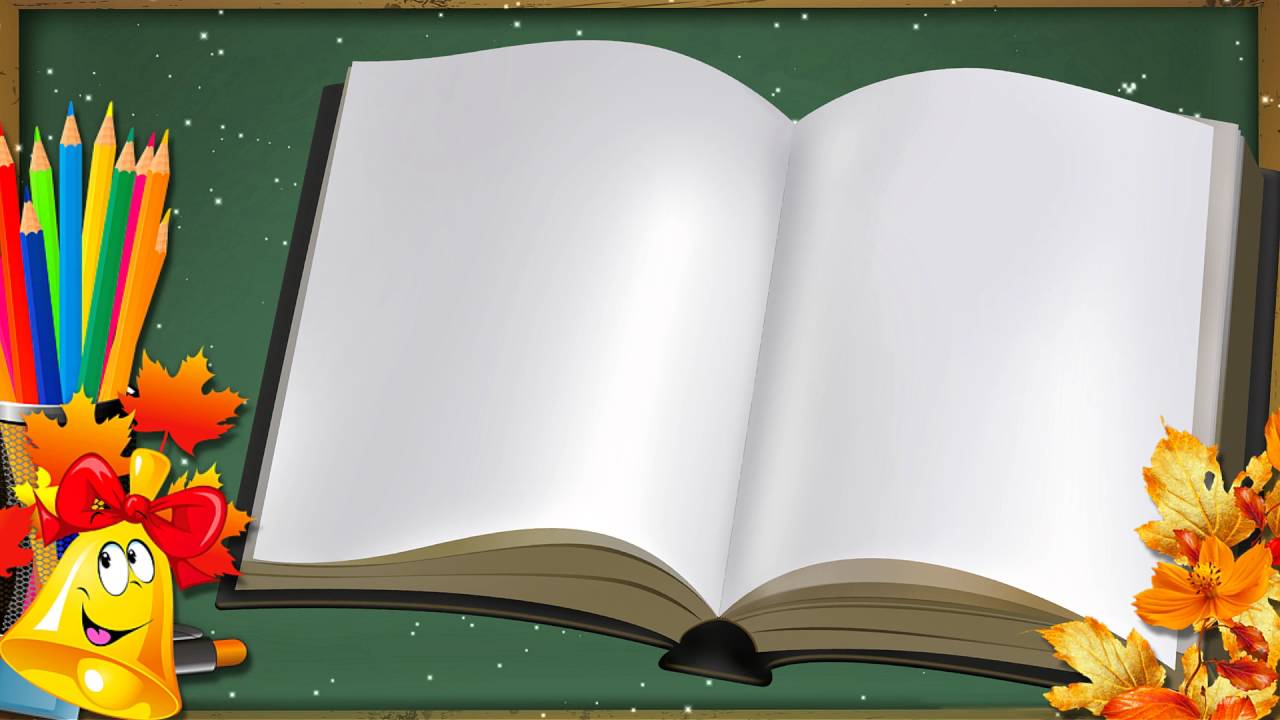 E’tiboringiz uchun
 rahmat!